農業経営者のための経営計画作成セミナー
～あなたの「農業経営」をしっかり！ちゃんと！考えるセミナー～
2日間の集中講座
参加費無料！
☆生産、販売、加工、会合、etc...　毎日、毎日
　忙しくお過ごしの農業経営者の皆さん！
　あなたは今、将来を見据えてやるべきことをやっていますか？
　一度、立ち止まって、「あなたの農業経営の方向性」と「実行計画」をしっかり考える機会を持ちませんか？
☆セミナー受講後は、マンツーマン指導（専門家
　派遣事業）でアフターフォローします！
☆今後、「ひょうご農業ＭＢＡ塾」の受講を
　検討されている方等ふるってご参加ください！
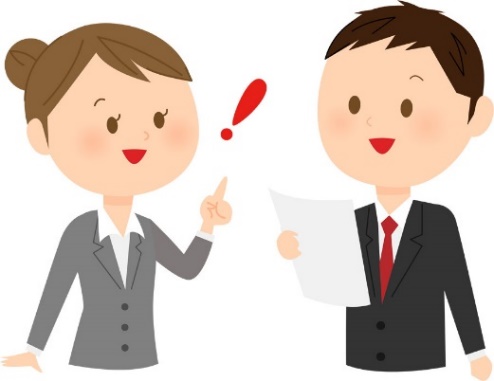 ＜募集定員＞20名程度(先着順)　＜募集締切＞令和元年10月25日（金）
【問い合わせ先】
　　一般社団法人兵庫県農業会議（ひょうご就農支援センター）
　　〒650-0011　神戸市中央区下山手通４-15-３
　　　電話：078-391-1222　ファックス：078-391-8755